Claire RESSOURCES
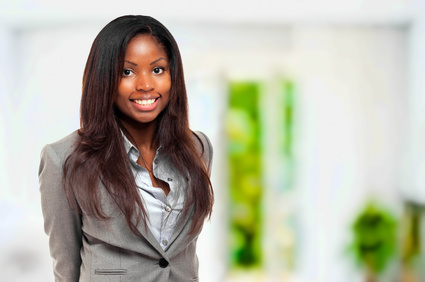 Responsable Ressources Humaines Expérimentée - Expertise en Stratégie RH et Développement Commercial
A propos de moi
Responsable Ressources Humaines avec 13 ans d'expérience dans des rôles commerciaux. Spécialisée dans l'élaboration et la mise en œuvre de stratégies RH qui soutiennent la croissance commerciale. Excellente gestionnaire d'équipe, orientée résultats, avec un engagement solide pour le développement du personnel.
Contact
+336 01 02 03 04
votre.nom.prenom@gnail.com
Marseille, France
linkedin.com/votre-profil
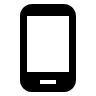 Expériences Professionnelles
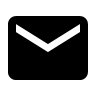 Responsable Ressources Humaines, Entreprise XYZ, Paris, France, 2011 – Présent

Élaboration de stratégies RH pour soutenir les objectifs commerciaux de l'entreprise.
Supervision de toutes les fonctions RH, y compris le recrutement, la formation, la rémunération et les avantages.
Gestion d'une équipe de professionnels RH, et mise en œuvre de programmes de développement du personnel.

Spécialiste RH, Entreprise ABC, Paris, France, 2008-2011

Assistance dans la gestion des fonctions RH, y compris le recrutement, la formation, la rémunération et les avantages.
Contribution à l'élaboration de politiques et de procédures RH.
Gestion des relations avec les employés et résolution des problèmes RH.
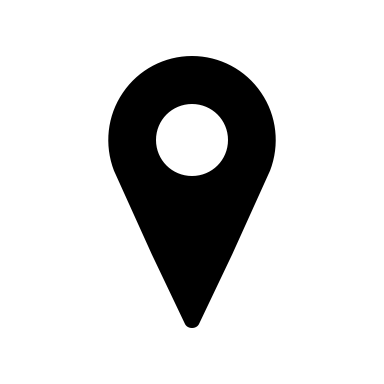 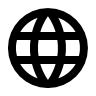 Formation & Certifications
Master en Ressources Humaines, Université Paris Dauphine, Paris, 2006-2008.

Licence en Management, Université Paris Dauphine, Paris, 2003-2006.
Langues
Compétences métier
Français (langue maternelle)
Anglais (C1 - Cadre européen commun de référence pour les langues)
Élaboration et mise en œuvre de stratégies RH.
Gestion d'équipe.
Expertise en droit du travail et réglementations RH.
Compétences en recrutement et développement du personnel.
Aptitude à la négociation et à la résolution de conflits.
Hobbies
Qualités
Lecture de livres de développement personnel.
Course à pied et yoga pour la gestion du stress.
Bénévolat dans des organisations caritatives locales.
Capacité à prendre des décisions stratégiques.
Excellentes compétences en communication et en relations interpersonnelles.
Attitude orientée vers le service et les solutions.
Capacité à gérer le stress et à travailler dans un environnement dynamique.
Solides compétences en leadership et en gestion d'équipe.
Cher(e) Candidat(e)

Merci d'avoir téléchargé ce modèle sur notre site. Nous espérons qu'il vous aidera à mettre en valeur votre CV.

---------------------------------------------------------------------------------------

Besoin de conseils pour rédiger votre CV ou vous préparer pour l’entretien d’embauche ? Consultez nos articles :

- Le titre du CV : guide pratique + 30 exemples
- Comment mettre en valeur son expérience professionnelle ?
- Rédiger une accroche de CV percutante + 9 exemples
- Les 7 points clés d'un CV réussi
- Personnalisez votre CV avec des icônes gratuites
- Bien préparer son entretien 

Nous proposons également plusieurs centaines d'exemples de lettres de motivation classées par métier et des modèles pour les mettre en forme.

- 1200 exemples de lettres de motivation 
- Les modèles de courrier
- Tous nos conseils pour rédiger une lettre efficace 


Nous vous souhaitons bonne chance dans vos recherches et vos entretiens  


Enfin, rappelez-vous qu'une bonne candidature est une candidature personnalisée ! Prenez donc le temps de la rédiger avec soin car elle décrit votre parcours professionnel et votre personnalité. 








----------------
Copyright : Les contenus diffusés sur notre site (modèles de CV, modèles de lettre, articles ...) sont la propriété de creeruncv.com. Leur utilisation est limitée à un usage strictement personnel. Il est interdit de les diffuser ou redistribuer sans notre accord. Contenus déposés dans 180 pays devant huissier. Reproduction strictement interdite, même partielle. Limité à un usage strictement personnel. Disclaimer : Les modèles disponibles sur notre site fournis "en l'état" et sans garantie.

Créeruncv.com est un site gratuit.